TRƯỜNG TIỂU HỌC CỰ KHỐI
Tuần 31
Môn : CHÍNH TẢ
LỚP 3
Chủ điểm: NGÔI NHÀ CHUNG
Bài: Bài hát trồng cây
MỤC TIÊU:
Phân biệt các tiếng có âm đầu r/gi/d hoặc thanh hỏi/ngã
Nhớ - viết,
 đúng 4 khổ thơ trong bài 
 Bài hát trồng cây.
Trình bày đúng quy định bài chính tả
Bài hát trồng cây
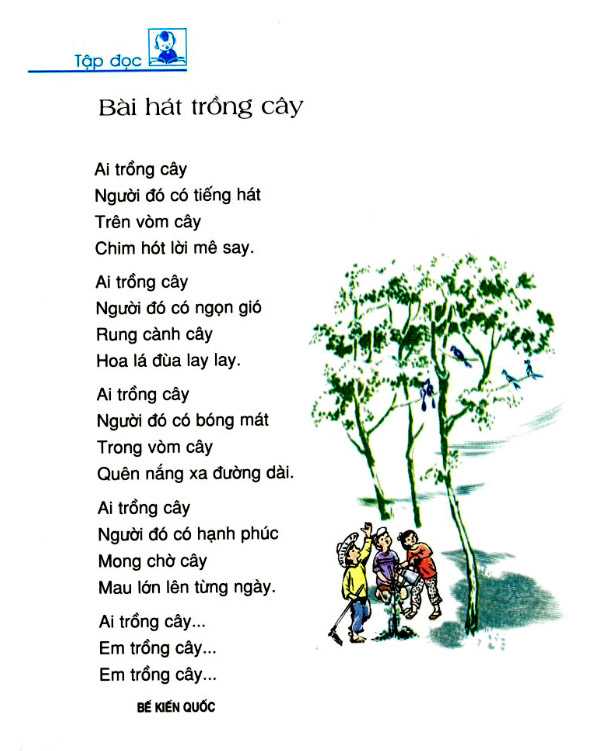 Từ đầu…đến …
Mau lớn lên từng ngày.”
Bài hát trồng cây
Ai trồng cây
Người đó có bóng mát
Trong vòm cây
Quên nắng xa đường dài.

Ai trồng cây
Người đó có hạnh phúc
Mong chờ cây
Mau lớn lên từng ngày.
                         Bế Kiến Quốc
Ai trồng cây
Người đó có tiếng hát
Trên vòm cây
Chim hót lời mê say.

Ai trồng cây
Người đó có ngọn gió
Rung cành cây
Hoa lá đùa lay lay.
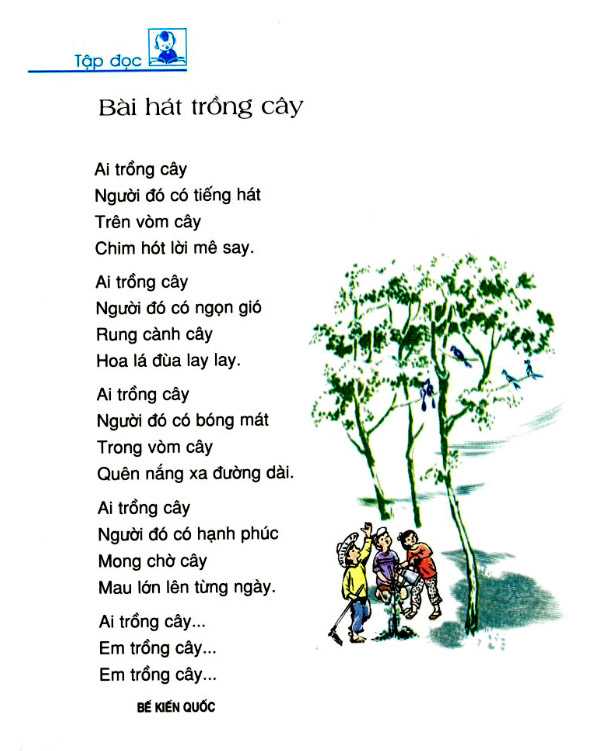 Bài hát trồng cây
Ai ……………
Người ………………
Trong …...............
Quên …………… dài.

Ai ………….
Người …………….
Mong …………
Mau …………… ngày.
                        Bế Kiến Quốc
Ai …………….
Người ……………
Trên ………..
Chim …………. say.

Ai …………..
Người ………………
Rung ……….
Hoa …………… lay.
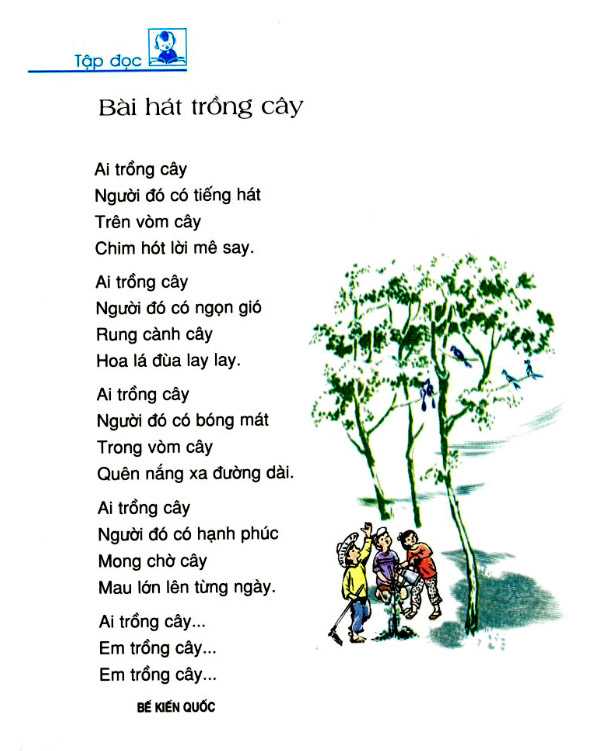 Bài hát trồng cây
+ Hạnh phúc của người trồng cây là gì ?
Hạnh phúc là được mong chờ cây lớn, được chứng kiến cây lớn lên từng ngày.
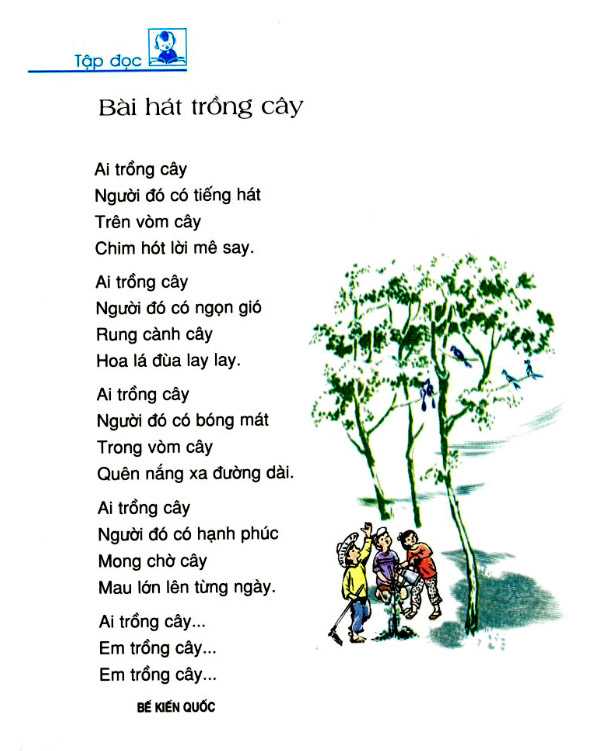 + Tại sao bài thơ lại có tên là Bài hát trồng cây?
Những câu thơ ngắn, rộn ràng như câu hát, thể hiện niềm vui của người trồng cây.
+ Đoạn thơ có mấy khổ ? Trình bày như thế nào cho đẹp ?
Đoạn thơ có 4 khổ, giữa 2 khổ thơ ta để cách 1 dòng
+ Các dòng thơ được trình bày như thế nào ?
Chữ đầu dòng thơ phải viết hoa và viết lùi vào 3 ô.
Đọc thầm đoạn thơ và thực hiện các yêu cầu:
1. Gạch chân dưới tiếng/từ khó đọc, dễ viết sai.
2. Em cần lưu ý cách  trình bày bài viết.
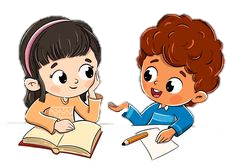 Từ khó
ngọn gió
ngọn gió
vòm cây
vòm cây
mê say
mê say
lay lay
lay lay
bóng mát
Mau lớn
bóng mát
Mau lớn
Lưu ý khi trình bày bài:
Viết dấu chấm cuối mỗi khổ thơ .
Lùi vào 3 ô khi bắt đầu viết từng dòng thơ.
Viết hoa chữ cái đầu mỗi dòng thơ .
Lưu ý về tư thế ngồi viết
Goal-Setting Activities
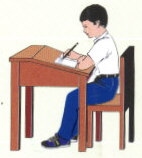 1 tay cầm viết 1 tay giữ trangvở
Thẳng lưng- Chân đặt đúng vị trí
Khoảng cách từ mắt đến vở 25cm-30cm
Thứ ……, ngày ….. tháng … năm 2022
   lỗi               Chính tả
Bài hát trồng cây
Viết chính tả
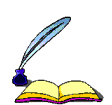 Soát lỗi
Ai trồng cây
         Người đó có tiếng hát
         Trên vòm cây
         Chim hót lời mê say.

         Ai trồng cây
         Người đó có ngọn gió
         Rung cành cây
         Hoa lá đùa lay lay.
Soát lỗi
Ai trồng cây
         Người đó có bóng mát
         Trong vòm cây
         Quên nắng xa đường dài.

         Ai trồng cây
         Người đó có hạnh phúc
         Mong chờ cây
         Mau lớn lên từng ngày.
			Bế Kiến Quốc
LUYỆN TẬP
Bài 2a:(sgk trang 112) Điền vào chỗ trống:
a) rong, dong hay giong?
rong
rong
…… ruổi,
…… chơi,
dong
thong ……
rong
gánh hàng ……
trống ……   cờ mở,
giong
Bài 2b:(sgk trang 112) Điền vào chỗ trống:
b) rủ hay rũ?
rũ
cười …  rượi ,
nói chuyện …  rỉ ,
rủ
rủ
rủ
… nhau đi chơi ,
lá …  xuống mặt hồ
* Dặn dò:
Viết lại những chữ sai.
Xem lại các bài tập.
Chào tạm biệt các em.